Candidate Travel Training
Spring 2025
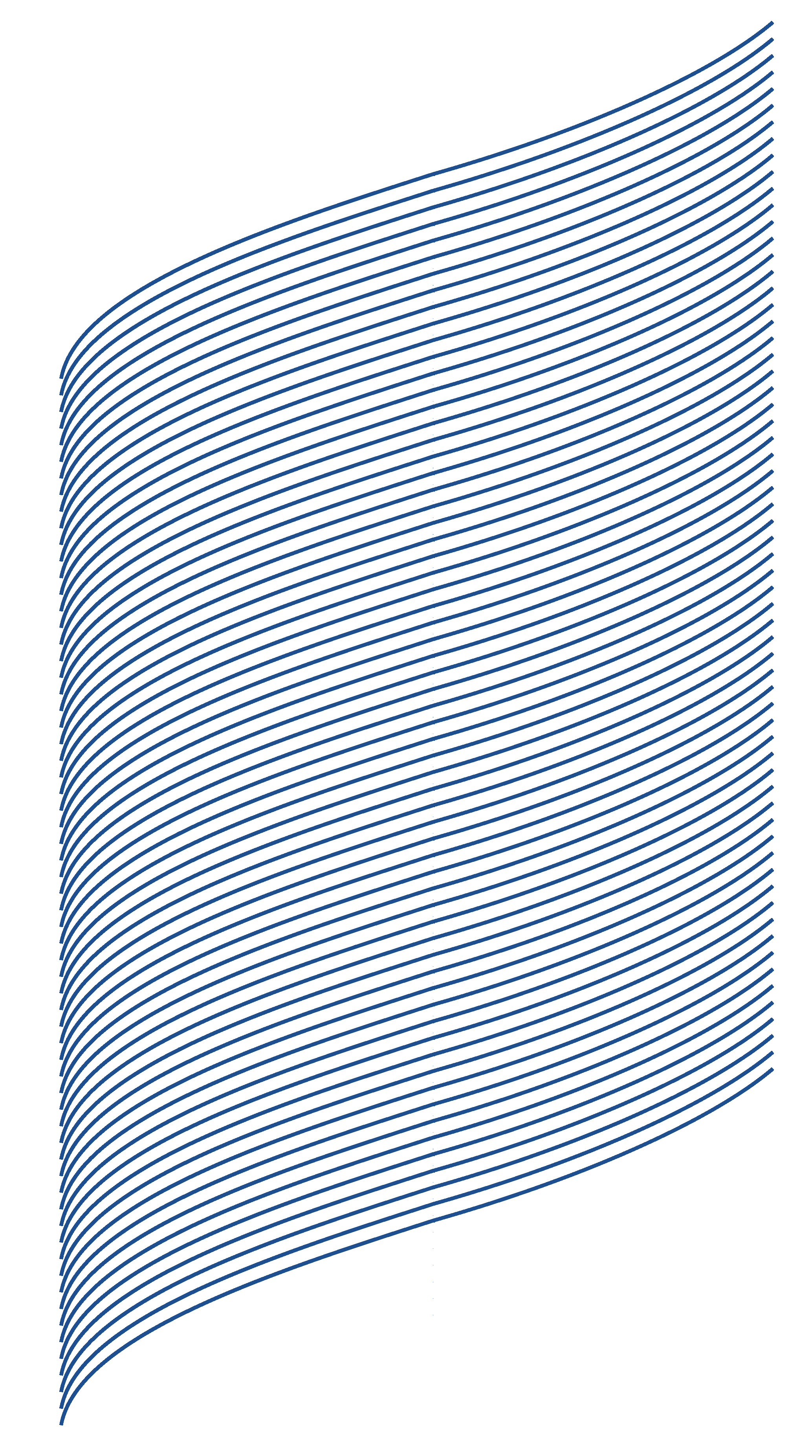 Presenters:Doreen JohnsonUW-Stout HR Recruitment & Hiring PartnerEmily StoffelUW Travel Manager
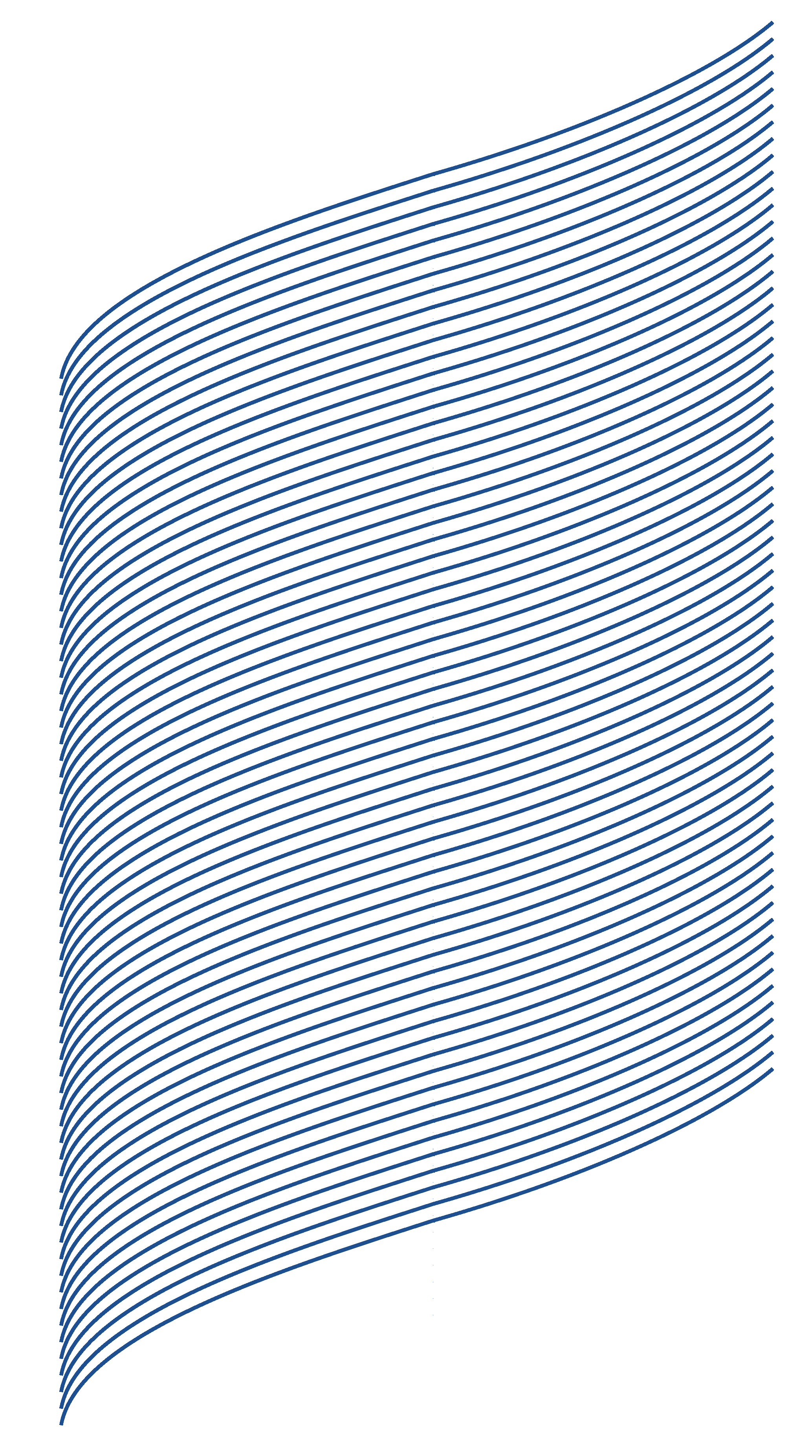 Topics:

Payment Methods
Non-Employee Profile
Booking Options
OTIB Form
Airfare
Lodging
Car Rentals
Mileage
Shuttles
Meals
Candidates traveling for job interviews
Resources
UW-Stout Land Acknowledgment
We acknowledge that the University of Wisconsin-Stout occupies the ancestral homelands of the Anishinaabeg (Ojibwe), Dakhóta Oyáte (Dakota), Hoocąk Waaziija Haci (Ho-Chunk), and Mamaceqtaw (Menominee) Nations. We also acknowledge the term Manoomin (Menomin) is an Ojibwe word meaning “abundant with wild rice.” Like so many other Indigenous lands throughout the U.S., we recognize that settler exploration and industrialization depleted the local Natives of their resources, including sacred rice beds, and resulted in their displacement.  
The University of Wisconsin-Stout is committed to reconciling and building respectful relations with Tribal Nations. It is crucial to bring awareness to this history while honoring the sovereignty and self-determination of Indigenous peoples. It is a privilege to reside upon these lands today amongst its original Native stewards.
3
Today’s online session
Co-learning philosophy
Have cameras on for a more interactive experience for everyone
Listen with curiosity
Informal in-the-moment questions & practical tips welcome
Everything you share within the context of this conversation is confidential, honored and respected.
When asking a question or sharing an experience, please introduce yourself 
Training is being recorded and will be available on SharePoint
[Speaker Notes: Doreen]
Workday is coming July 1, 2025
Content of this presentation is meant to be referenced through June 30, 2025. If a slide has a 	at the top, that is something changing in Workday.Big changes: travel policy, expense reimbursementStaying the same: Fox World Travel, booking methodsBe on the look out for trainings and info sessions as July gets closer. Expense report cut off dates will be announced soon. Keep in mind for reimbursements
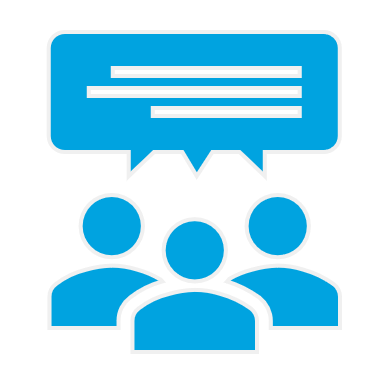 https://liveuwstout.sharepoint.com/sites/2022/BFAS/SitePages/Administrative-Transformation-Program.aspx?csf=1&web=1&share=EWqtihHRqhBFvuceE8LSG_EBQqDppG1Z1ATGUWFW5ZB11w&e=qLyeE7
[Speaker Notes: Doreen]
How you manage candidate travel matters. Why?
Anytime we use UW funding to pay or reimburse travel, all UW policies MUST be followed. Not following policy means the candidate does not receive reimbursement. Providing clear instructions for candidates and timely processing of their reimbursements leaves a lasting positive impression of UW-Stout.
[Speaker Notes: Doreen]
Payment Methods
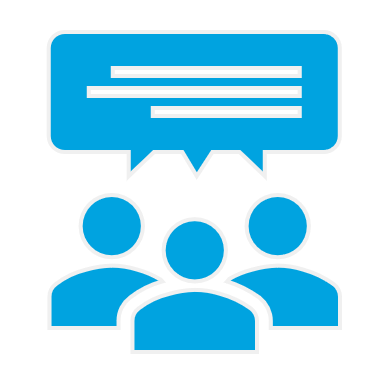 Purchasing Card (P-Card)
All campus P-Cards are opened to allow travel purchases
May only be used for guest or student travel
Cannot be used for individual employee travel
All travel policies apply
Candidate’s Personal Funds
Travel can always be paid using traveler’s personal funds
Personal funds must be used for gas and for meal per diems
Reimbursement is done through E-Reimbursement system after travel
Use a non-employee ID for guests and employee ID for current UW employees
Pcard Admin: Alyssa BrubakerPro-Travel cards no longer exist
[Speaker Notes: Meal per diems and mileage for personal vehicles are only paid to traveler through reimbursement. Always requires non-employee ID for guests if reimbursing these expenses. Also think about parking at airport or mileage to airport]
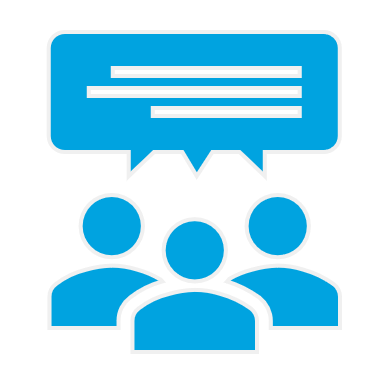 NEAZC123 Sample non-employee ID
Used to reimburse non-UW employees (including students)
Request the non-employee profile set up in the reimbursement module. Expense tile > Request Non-Employee Emplid tile > Request Non-Employee Emplid
Address is the place the check will be sent to. Please confirm with traveler
Initial Expense Date is first date expenses are incurred. May be sooner than arrival date
Alternate is the person who will create and submit the TER. This person cannot approve the TER
Approved and set up by UWS Travel team; take an overnight cycle to process
Non-EmployeeProfile
NOTE: If the candidate is an employee at another UW System campus, they must complete the TER under their employee profile using CUSTOM FUNDING > UW-Stout funding string:
You have two options for booking.
Department books on behalf of candidate
Candidate makes arrangements themselves following UW policy
Dept. books for a guest in Concur or with a Fox World Travel agent or directly with hotel
Requires traveler's full legal name, date of birth, and gender
Dept. pays for/reserves travel using P-Card
Dept. complete OTIB form allowing candidate to book with Fox and make their own arrangements
Option to enter Dept. P-Card or can choose for traveler to pay 
Lodging, Groome, etc. arrangement can be made directly with vendor
One-Time Individual Booking Request Form (OTIB)
Normally, only travelers with a Concur profile can work with Fox
OTIB allows guests to book directly with Fox 
Form found in Fox World Portal
Used for airfare, hotel, and car rentals
Coordinators MUST have Concur profile to complete access the Fox World Portal
Travel arranger completes form
Candidate receives an email with a code
Candidate calls Fox, provides code, and books travel
Travel arranger is emailed copy of itinerary and invoice
Requires travelers name, email, general travel dates:
https://www.wisconsin.edu/travel/planning/guest-travel/
OTIB Form Demo
Airfare
MUST BE BOOKED WITH TRAVEL AGENCY!!!!!!!!!!!!!!!!!!!!!
Recommended booking method: complete OTIB and allow candidate to book with Fox World Travel
Less work for arranger
Allows candidate to control booking and get the details correct
Avoids arranger having to gather personal information
Can use P-Card or allow candidate to pay for with own credit card
Candidates traveling from international locations please contact travel manager
Travel Agency fees:
Fox World Travel Domestic flight (fee if using OTIB): $31.50/ticket
Fox World Travel Int’l flight: $41.50/ticket
Concur: $6/ticket
Driving vs Flying
Flying is considered most appropriate method of transportation for round trips over 1000 miles. 
If traveler chooses to drive instead of fly and round trip mileage is over 1000 miles, a cost comparison is required.
Reimbursement is equal to the lesser cost
New Policy
Cost comparisons no longer required for adding personal days to travel
Still required if adding a stop or a leg to travel or returning to different location than starting location
https://www.wisconsin.edu/travel/planning/arriving-early-extending-your-stay-or-combining-business-and-personal-travel/
Cancellations
Non-refundable tickets will be booked by travel agency
When a cancellation is necessary, call Fox and have them cancel
A credit will be available under the traveler’s name with the airline for use on a future flight
If candidate paid and was not reimbursed, they can personally use this credit by calling Fox OR we can reimburse and use the value for a UW trip
If UW paid, credit can be utilized for another business trip or by someone else. Rules vary based on airline. Name changes are always an option, though sometimes have a fee
Unused Ticket Credit Guidance
If the airline cancels the flight, contact Fox World to reschedule. Should be issued refund from airline
Lodging
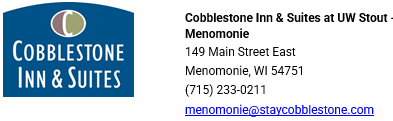 Recommended hotel:

Can be booked in Concur, with Fox World, or directly with the hotel
No agent fees for hotels in Concur or with Fox
Recommended booking method: direct with Cobblestone or in Concur using a P-card to make the reservation; or OTIB if also booking airfare
Must be at or below state rate: $110
If the dept will be paying for the hotel, be sure to:
Call Cobblestone and get a credit card authorization. This ensures the P-card is used to pay for the hotel. Traveler will still need to present a card for incidentals
Travel Coordinator will need to call or email the Cobblestone to:
Provide UW-Stout’s tax exempt information so the candidate is not charged tax. Taxes are not reimbursable.
Request that the Safe Fee be removed and not charged to candidate.
Cancellations
Regardless of booking method, call hotel and cancel
Cancellations must be done at least 24 hours in advance to avoid cancellation fees
If under 24 hours, ask if they will waive the fee. If not, it is allowable
Car Rentals
Must utilize UW contracts with National/Enterprise or Hertz 
Recommended booking method: Use Concur book for a guest function and make reservation on P-Card; or OTIB if also booking airfare
Traveler has to pay for rental and present card at check-in
No add-ons such as car seats, GPS, etc are reimbursable
Reimburse rental cost and gas
Traveler must refuel vehicle prior to returning
Cancellations
Regardless of booking method, call car rental company to cancel if within 24 hours
Can cancel in Concur if over 24 hours from pick-up time
Should be receiving standard mileage rate ($0.70) unless otherwise discussed with traveler 
It is the department’s decision what they choose to reimburse
Can reimburse from home to airport
Can reimburse 2 round trips for someone to drop them off at the airport if that is the most cost effective (compare mileage and parking costs)
UW employee candidates are treated like non-employees
Standard mileage
Can receive mileage from home
Don’t have to be authorized drivers
Need additional backup – reach out to Emily
If a UW-employee transports the traveler for any reason, the employee MUST be an authorized driver.
Mileage
Interview Candidates do not need to be authorized drivers. The TER system will give you an error message. You can disregard and submit as normal.
Shuttle
Booking: direct with Groome
Payment: traveler personal funds
Reimbursement: to traveler
Traveler Arranges
Department Arranges
Booking: direct with Groome
Payment: P-Card
PRO TIP: Provide candidate with Groome’s contact information in case of delay or flight changes
Cancellations
Call Groome to cancel
No refunds issued, but will issue credit
If traveler paid and doesn’t think they will use credit, okay to reimburse
Groome drops off at AmericInn in Menomonie. If traveler is staying at different hotel, transportation from AmericInn would need to be arranged via taxi or other.
Groome Website
Transportation To Campus
Helpful Tips
Ubers/Taxis are not always available. Be sure to communicate options to the traveler
Ensure there is an after-hours campus contact the day of travel
Receipts are typically needed for Uber/Taxi
Non-UW Stout employees are not allowed to use fleet
Anyone driving a candidate should be an authorized driver
Meals
Hosted Meals
Meals while Traveling
Meals where a UW employee is paying for the traveler’s food
Requires a food requisition – must be approved three days prior to event
Be sure to follow up with Dining Services for meal tickets
Employee that pays would submit a TER
Tax exemption: ask; if unable to acquire, write that in the TER justification
Meal per diems for time candidate is in travel status and paid for their own food
Hosted meals count as provided meal and cannot be included in the meal per diem
Must be paid to candidate using non-employee profile. If airfare, hotels, and shuttles are all paid for by the department this may be the travelers only expense
Interview Candidate Meal Guidance
Prior to inviting Candidates for on-campus interviews
Best Practices:

1. Have proposed interview dates are blocked on calendars
2. Preliminary itinerary established
3. Consult with Budget Manager & Hiring Authority to determine what the Dept./Division will reimburse for finalists –i.e. airfare, mileage, shuttle/car rental and/or meals

Examples of airfare reimbursement:
Airfare: Reimbursed within continental U.S. (includes Alaska, excludes Hawaii) and Canada 
Up to $XXX for each candidate

         IMPORTANT: Same offerings for all candidates.
[Speaker Notes: Doreen]
Candidates traveling for job interviews
Sample templates with draft communications and more!
Procedures Guidebook -&-       TAC Network

Invitation for on-campus interview
Employees, Local finalists, Finalists where travel is required
Confirmation of on-campus interview, include:
Itinerary 
Parking Permit and Campus Map
Campus contacts 
Sample interview itinerary
Tax exemption certificate for hotel reservations 
Sample announcement of candidates' on-campus interviews 
Appropriate/inappropriate questions to ask candidates 
Sample feedback questionnaire
Email with electronic candidate folder following final/virtual interview
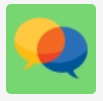 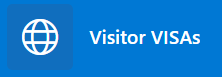 UW-Stout Recruitment & Hiring | International Candidates:
[Speaker Notes: Doreen]
Optimal
Traveler Experiences
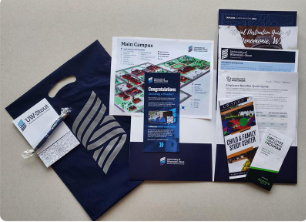 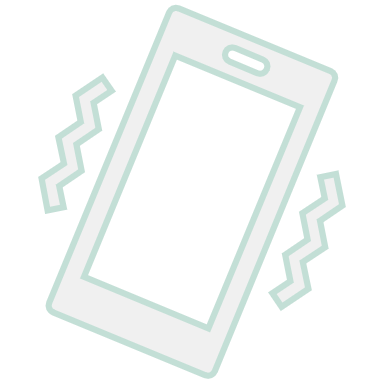 PACKING ESSENTIALS
[Speaker Notes: Doreen]
Miscellaneous details – After the Hire
If the hiring authority negotiates an allowance (or stipend) to reimburse a new employee for their moving expenses --
It needs to be included on the ES5 hiring form
Estimated tax withheld 30% or potentially more*

* If the total reimbursement is more than $5K, the estimated withholding and the payment may be subject to additional withholdings.
Relocation (Household Moves) and Temporary or Indefinite Work Assignments | UW Policies
[Speaker Notes: Doreen]
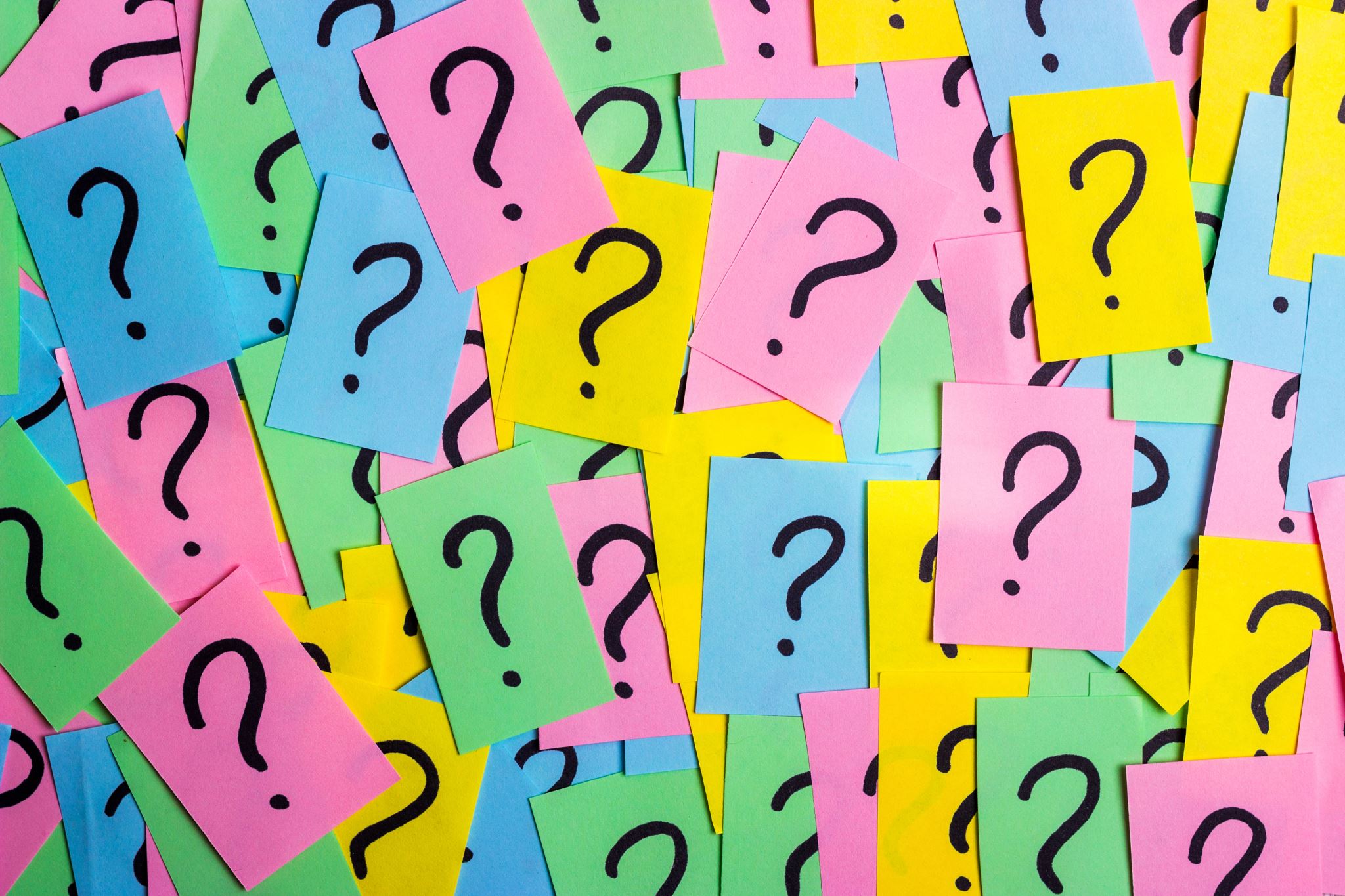 Questions?
Is there anything you were hoping to learn that we haven't covered in today's session?

Are there any additional trainings you would like to see provided to support you in your work as a travel coordinator?
Before Visit
During Visit
After Visit
Travel Arrangements – Airfare, hotel, shuttle, car rental
Food Requisition
Non-Employee Profile Request
Day before travel, check in withtraveler
Collect Receipts
Ensure tax exemption/state rates when necessary
Communicate reimbursement process & timeline
TER submitted within 1 week
Approvals typically 2-3 weeks
Check (external candidate), direct deposit (current EEs), or wire (for Int'l) within 4 weeks
Submit TER
Prior to making arrangements:
Have cancellation/rescheduling procedures in place
Confirm budget/funding string
Department contact and backup
Determine what will be paid for and who will pay (department or traveler)t or candidate)
KeyResources
Travel | UW TravelWIse
TravelWIse Guest Travel Page
UW-Stout General Travel Help Page
UW-Stout General Reimbursement
E-Reimbursement Login
UW-Stout Interview Candidate
UW-Stout Recruitment & Hiring
UW-Stout TAC Network